7 | 11 | 2024
Von – trotz – ohne KI
Medienkompetenzen für Lehren und Lernen in einer Kultur der Digitalität
Medienkompetenzen für Lehren und Lernen in einer Kultur der Digitalität
Medien + Informatik LP21
155 M+I-Kompetenzen
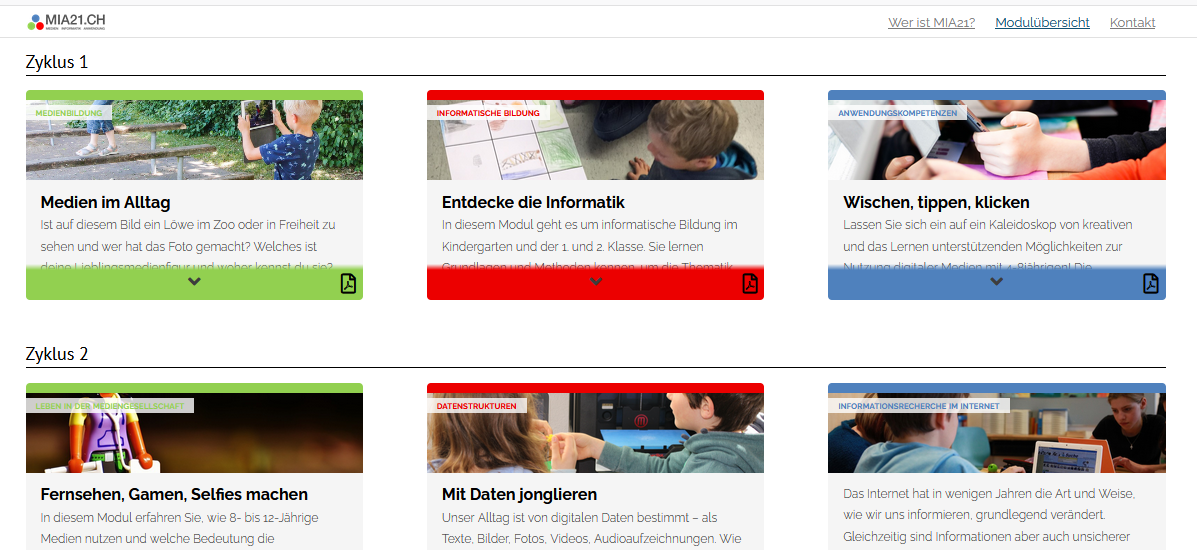 Medien
Nutzung
Dekodieren
Mündigkeit
Ethik

Informatik
Komponenten
Funktionsweisen
Risiken

Anwendung
Nutzung von M+I
2
Medienkompetenzen für Lehren und Lernen in einer Kultur der Digitalität
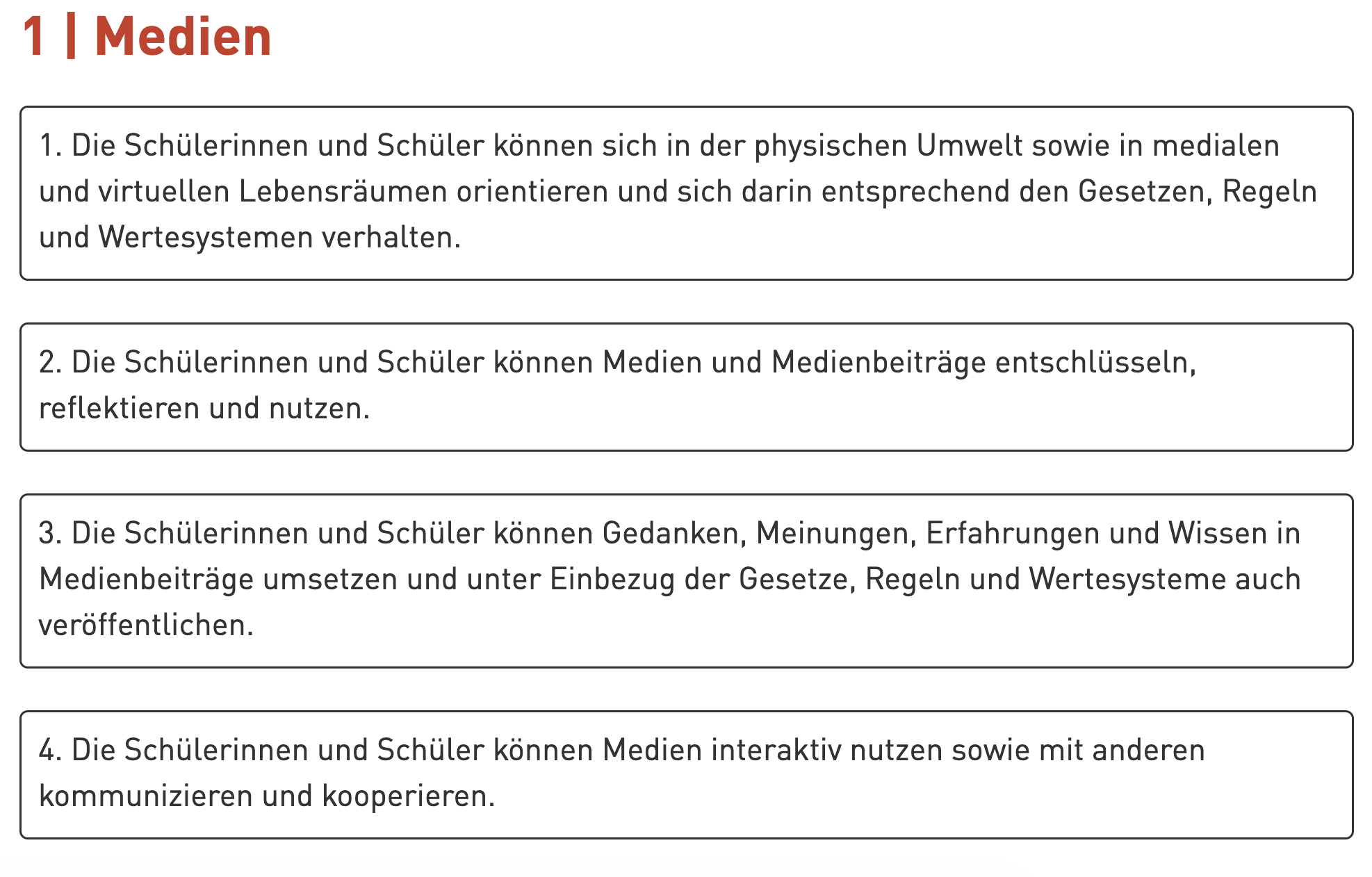 3
Medienkompetenzen für Lehren und Lernen in einer Kultur der Digitalität
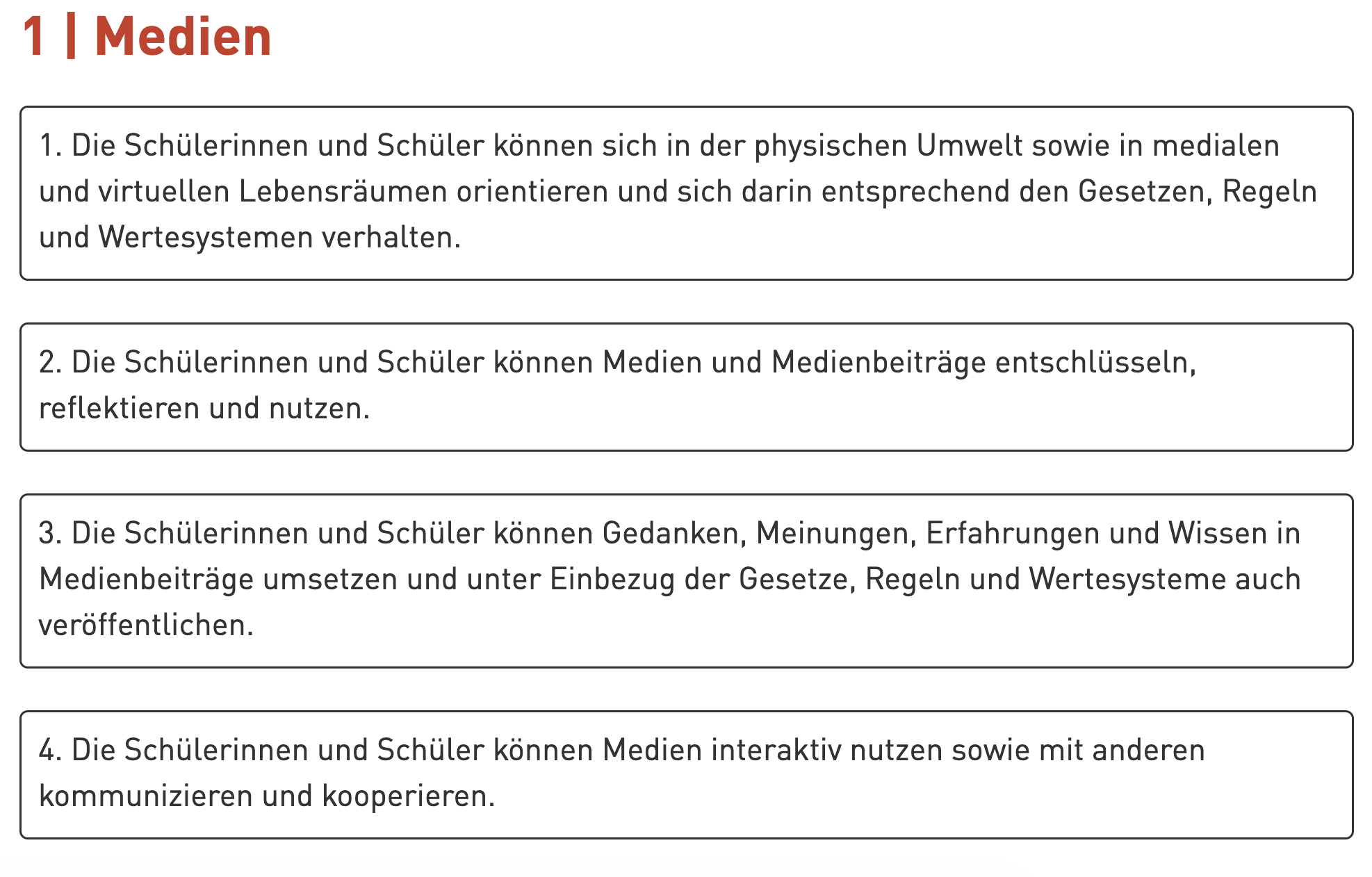 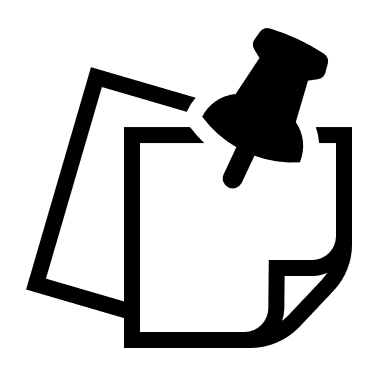 Ethik
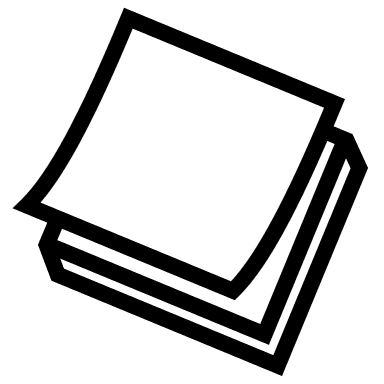 DekonstruktionRekonstruktion
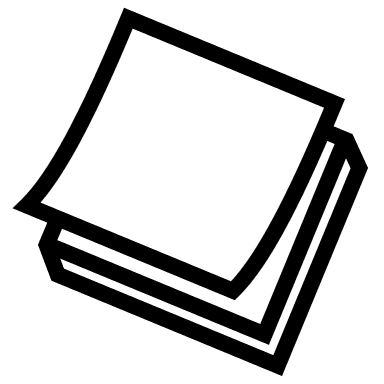 Perspektiv-wechsel
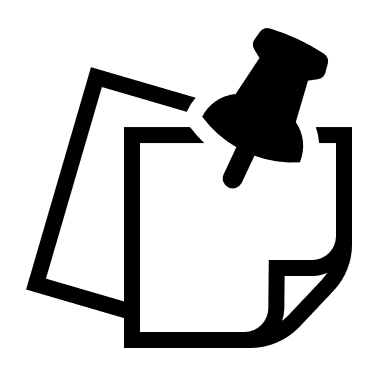 Kommunikation
4
5
Medienkompetenzen für Lehren und Lernen in einer Kultur der Digitalität
Perspektivwechsel

- Die Gedanken anderer Menschen verstehen
Dekonstruktion
Rekonstruktion
«Lehr-Lernsituationen differenziert zu beschreiben, aus verschiedenen Perspektiven der handelnden Akteure zu betrachten und mit Hilfe allgemein-pädagogischer, fachdidaktischer oder pädagogisch-psychologischer Konzepte zu analysieren sowie daraus Erkenntnisse für den Fall und eine Falldiagnose zu gewinnen, die wesentliche Aspekte des Lehr-Lerngeschehens erfasst» (Schrader, 2010, S. 80f.)
Perspektiv-wechsel
Kommunikation
Ethik
6
Medienkompetenzen für Lehren und Lernen in einer Kultur der Digitalität
Dekonstruktion
- Analysieren, Zusammensetzung und Beschaffenheit erkennen

Rekonstruktion
Inhalte benennen, in Kontext einordnen, Schlussfolgern

Ethik
- Den eigenen Bedürfnissen entsprechen, ohne den Bedürfnissen anderer zu widersprechen

Kommunikation
Sende-Empfang-Relation berücksichtigen
Adressatengerecht kommunizieren
Dekonstruktion
Rekonstruktion
Perspektiv-wechsel
Kommunikation
Ethik
7
Wann können Medienkompetenzen zum Einsatz kommen
Einstieg
Arbeitsphase
Ausstieg
AVIVA-Modell
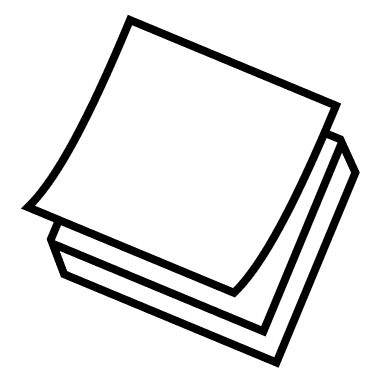 Kommunikation
SAMBA-Modell
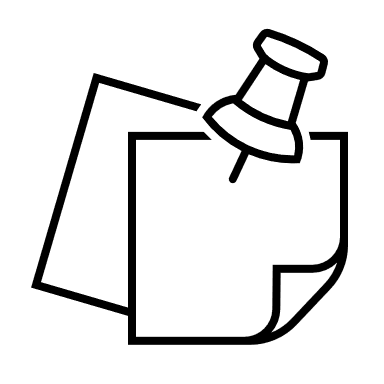 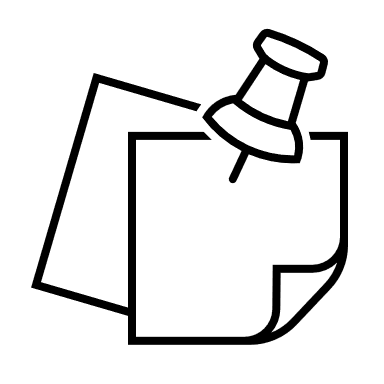 Info-quellen
Ethik
KAFKA-Modell
8
Aufgabe
Wählen Sie allein oder zu mehreren ein Beispiel.

Wie kann das Beispiel in den Unterrichtsphasen eingebracht werden?

Wie lassen sich Deko/Reko, Ethik oder Kommunikation einüben?

Welche Rolle spielt der Perspektivwechsel in Ihren Szenarien? 

Welches Medium haben Sie gewählt?
9
10
Beispiele
Beispiele
Digitale Medien

Analoge Medien
Zyklus 1, 2, 3
Sek 2

Berufsbildung
Obwalden aktuell

Wikispeedia

MyTAI
Einsatz im Unterricht

Einsatz für Unterricht
11
10 Beispiele für Medienkompetenzen im Unterricht
Im Workshop werden 10 Beispiele anhand unterschiedlicher Medien und für alle Zyklen vorgestellt.

Die Beispiele sollen helfen, inspiriert in die nächste Unterrichtsplanung zu gehen.

Die Workshopteilnehmenden können den gesamten Foliensatz und ein Handout herunterladen.